Ka Tikaka o Ka Roro
www.nathanwallis.com
brains@nathanwallis.com
@nathanwallisxfactoreducation
    @nathandwallis
The First 1000 Days
Understanding Your Brain
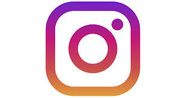 www.nathanwallis.com
The Decade of the Brain
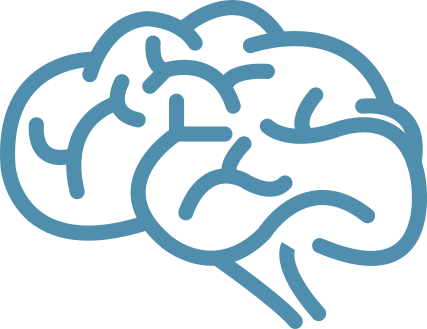 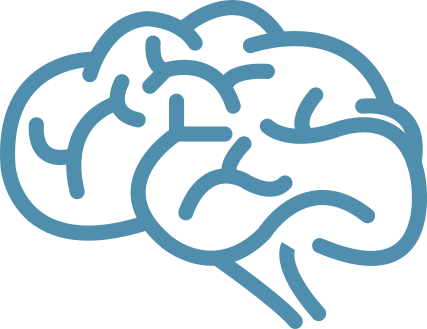 Cozolino, Louis (2006). The neuroscience of human relationships: Attachment and the developing social brain. New york, NY,US: W. W. Norton & Co.
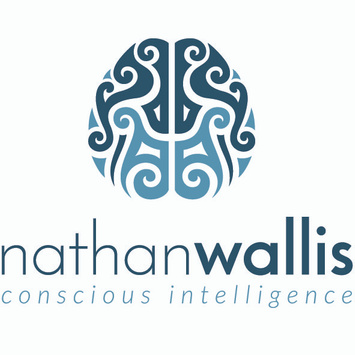 The Weight of a Brain
www.nathanwallis.com
Three year 
old brain
1.2kg
Newborn baby brain
350 grams
Adult 
Brain
1.4kg
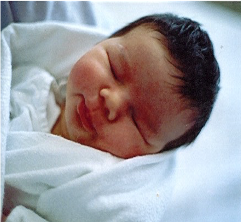 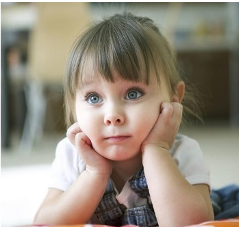 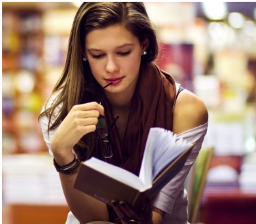 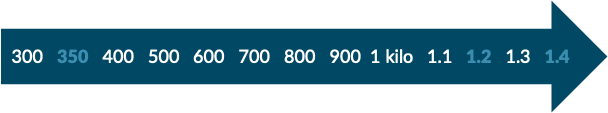 www.nathanwallis.com
The Human Brain
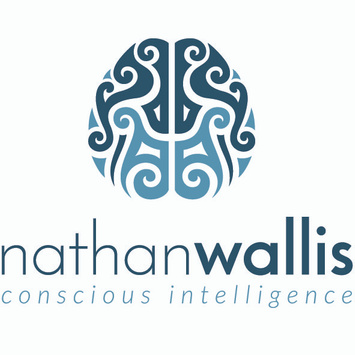 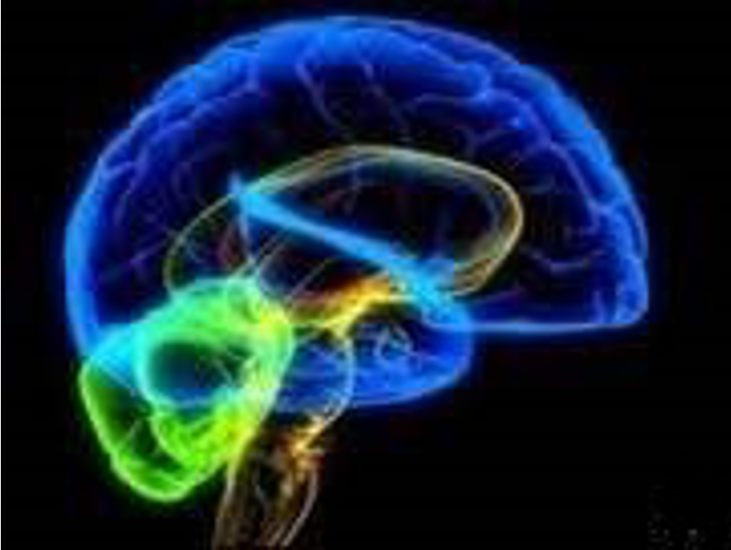 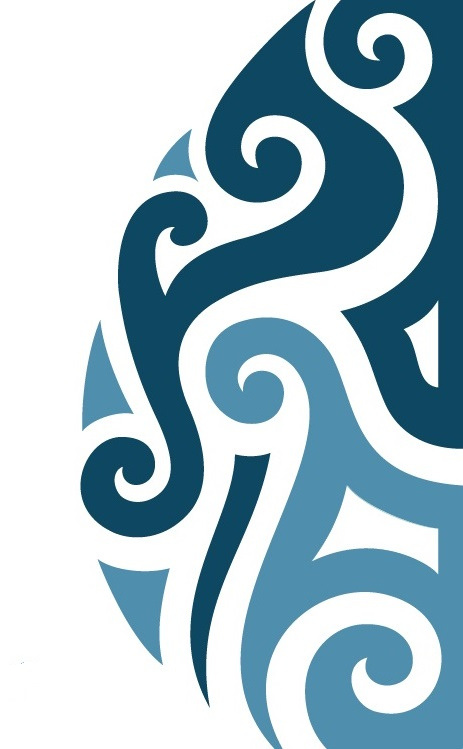 Perry's Neuro-Sequential Model
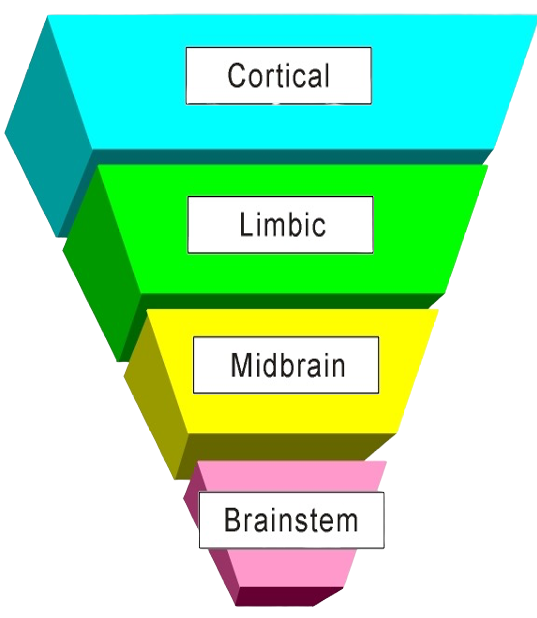 Empathy 
Controlling  yourself 
Literacy
Emotional Response
Coordination  
Movement
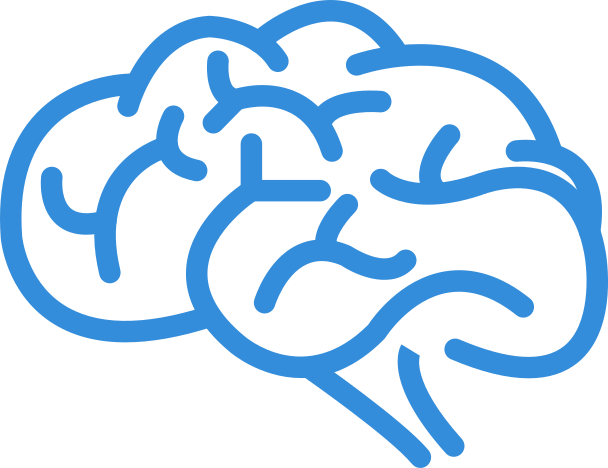 Survival
Heart Rate 
Fight - Flight - Freeze
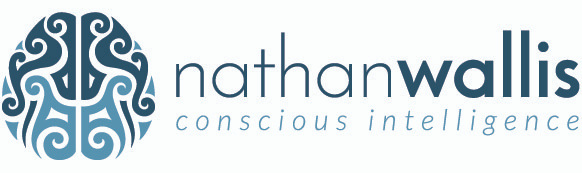 www.nathanwallis.com
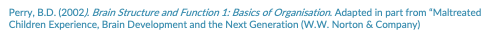 As one increases, the other declines -
and vica versa.
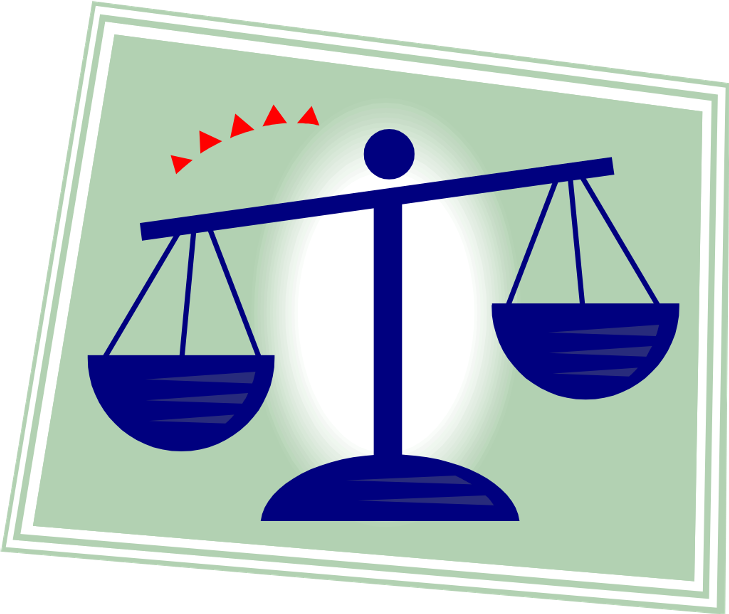 High 
Activity
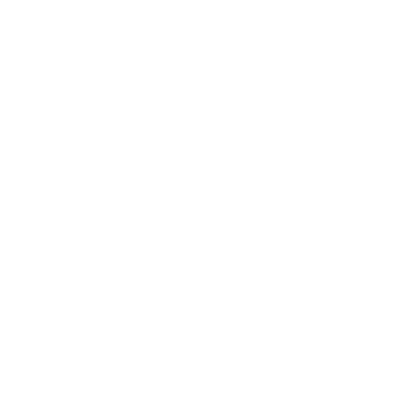 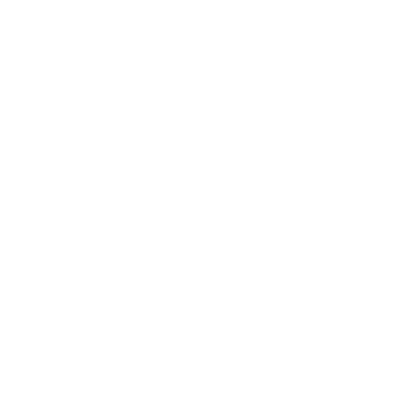 Cortex
Brainstem
Low Activity
To be really using your cortex, your brainstem needs to be CALM
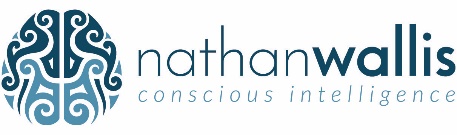 If we imagine the brain as a tree…
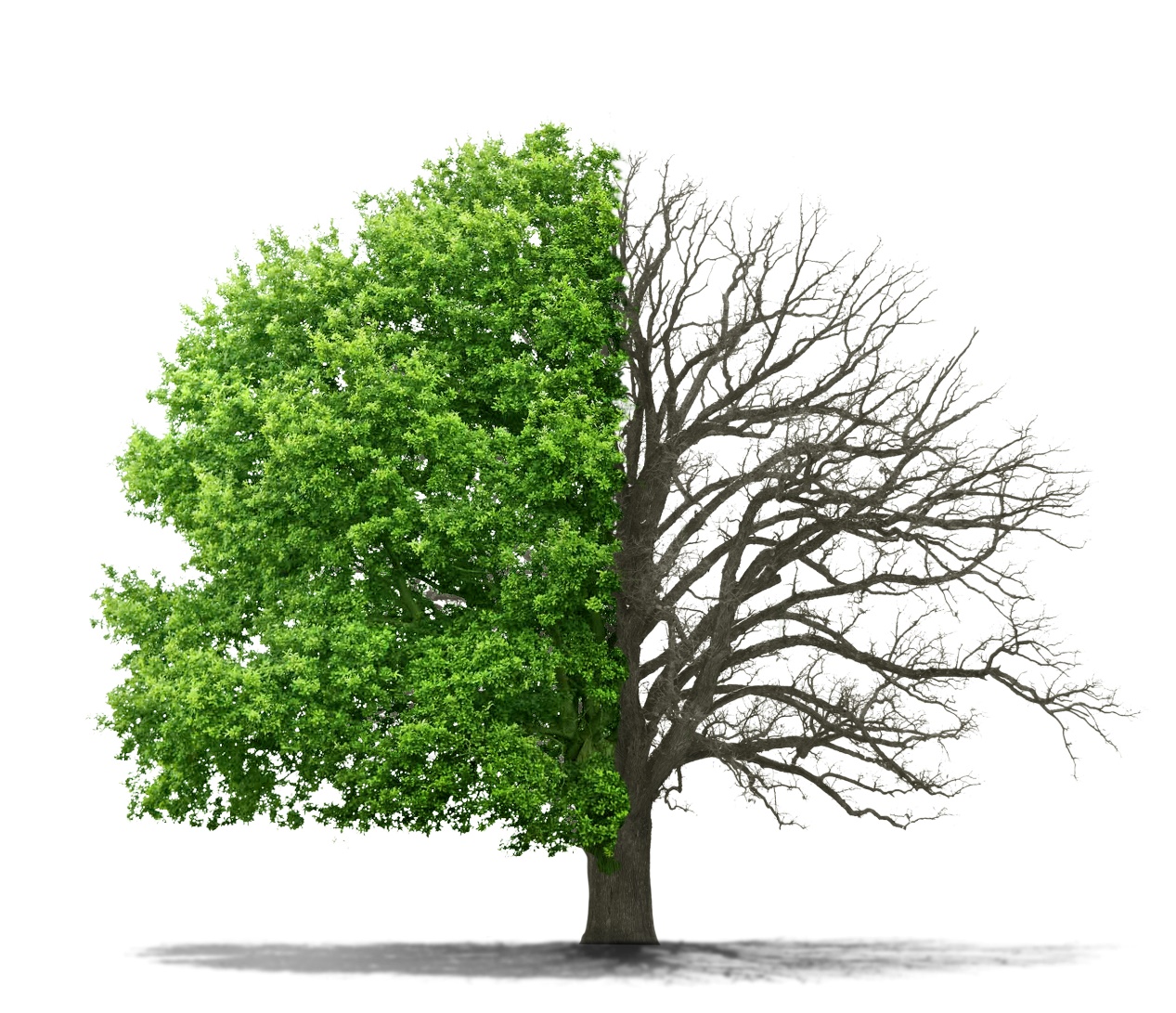 Cortisol = 
Weed Killer
Endorphins = 
Fertilizer
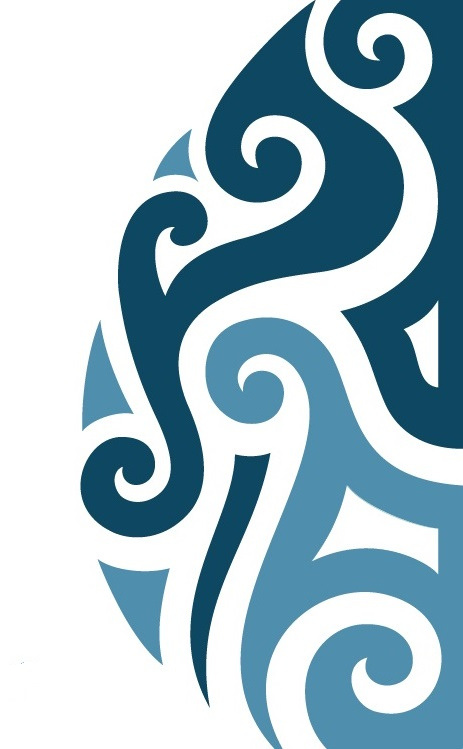 Consequence/Logic
Judgement/Empathy
Self-regulation/Cognitive Training
Inhibitory Control/Working Memory
Megacognition
Executive Functions
Validation/Self Esteem
Dispositions/Naming Emotions
Reframing/Mindfulness
Perseverence/Paralimbic system
Emotions
Rhythmic Patterning
Routine/Ritual
Motivation
Activity
Movement
Touch
Sensory Pathways
Predictability
Autonomy
Water and Kai
Safety
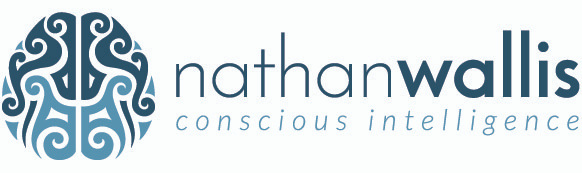 www.nathanwallis.com